WEBサイトバナー広告
2022年5月～9月末の間、当団公式Webサイト（https://chaoz.jp/）内、TOPページ下部にバナー広告を掲載します。
《形式》幅700px × 高さ300px（10MB以下）　svg/bmp/png/jpg/docx/pptx/ai
《素材・情報提出期限》2022年4月1日

点線内のデータが画像化されます 。
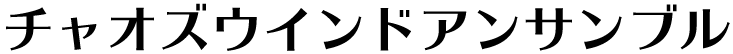